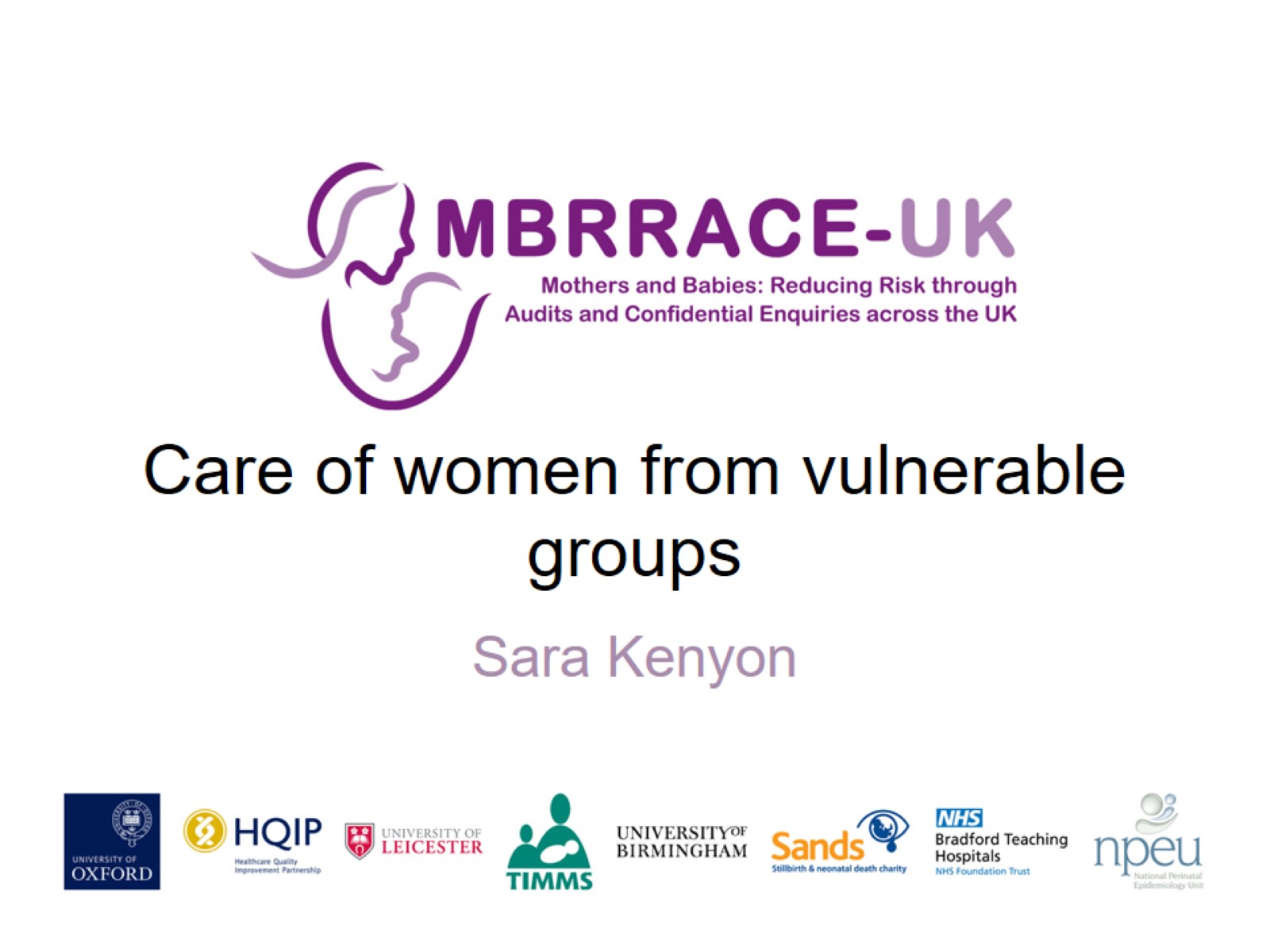 Care of women from vulnerable groups
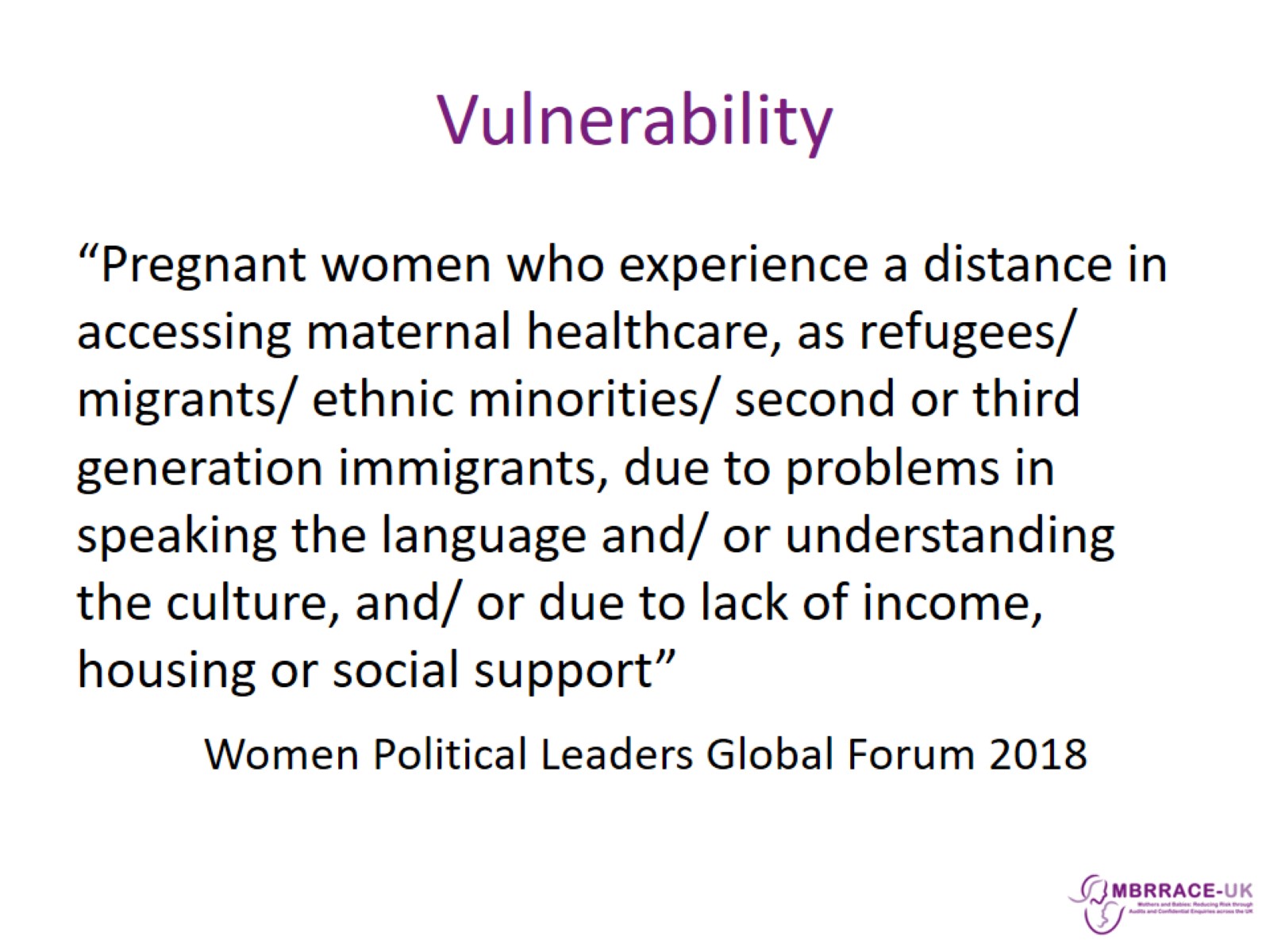 Vulnerability
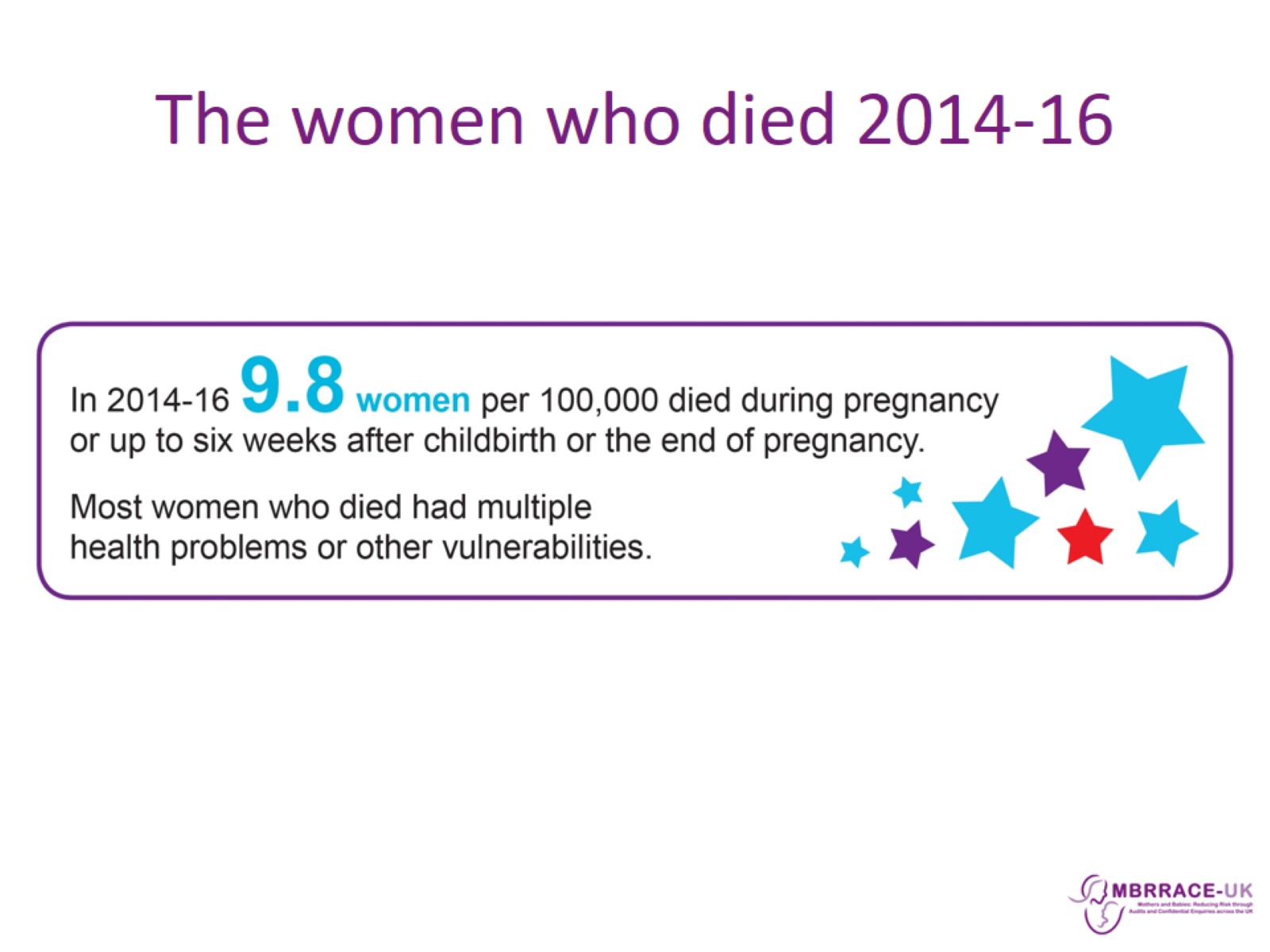 The women who died 2014-16
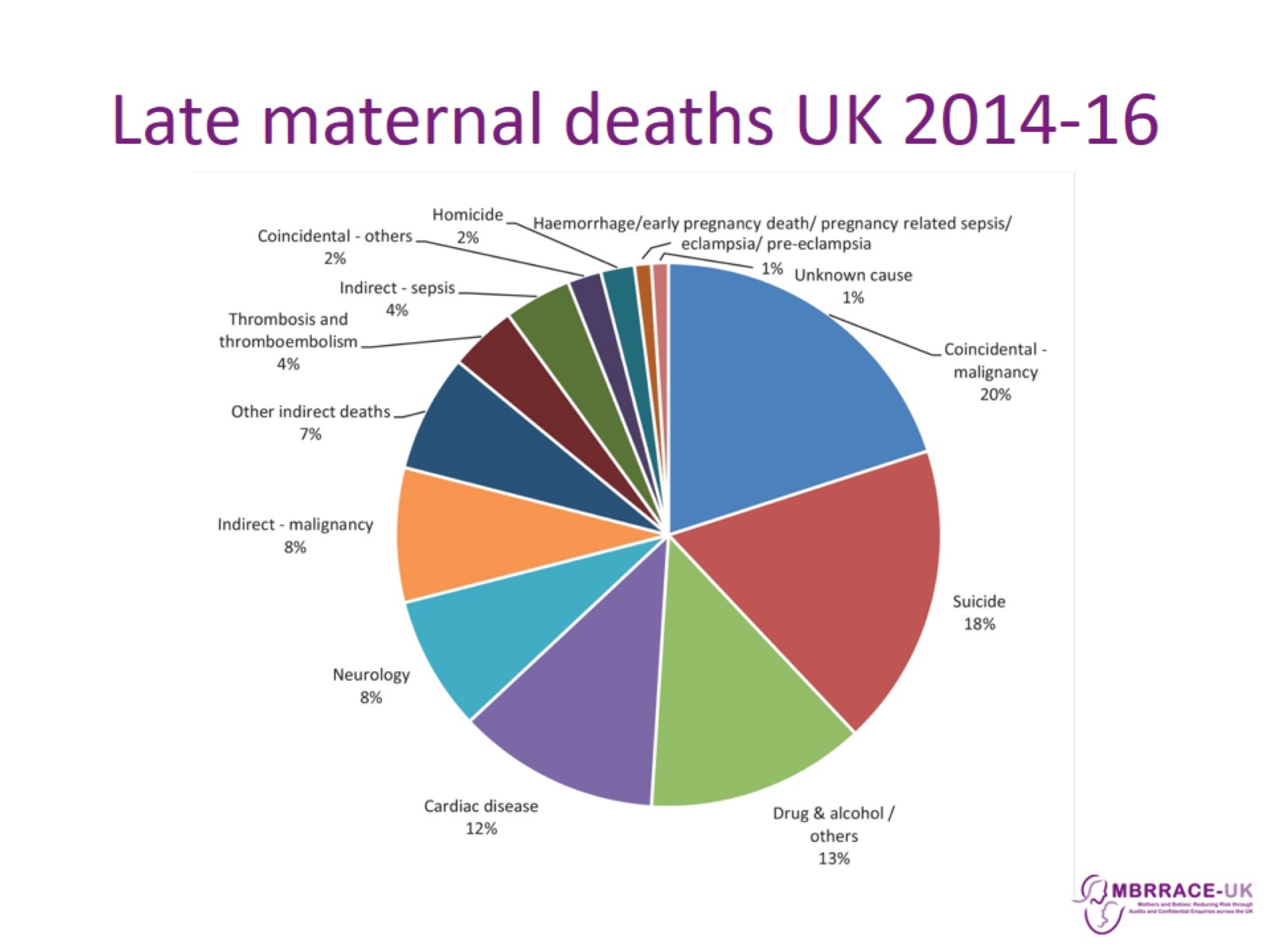 Late maternal deaths UK 2014-16
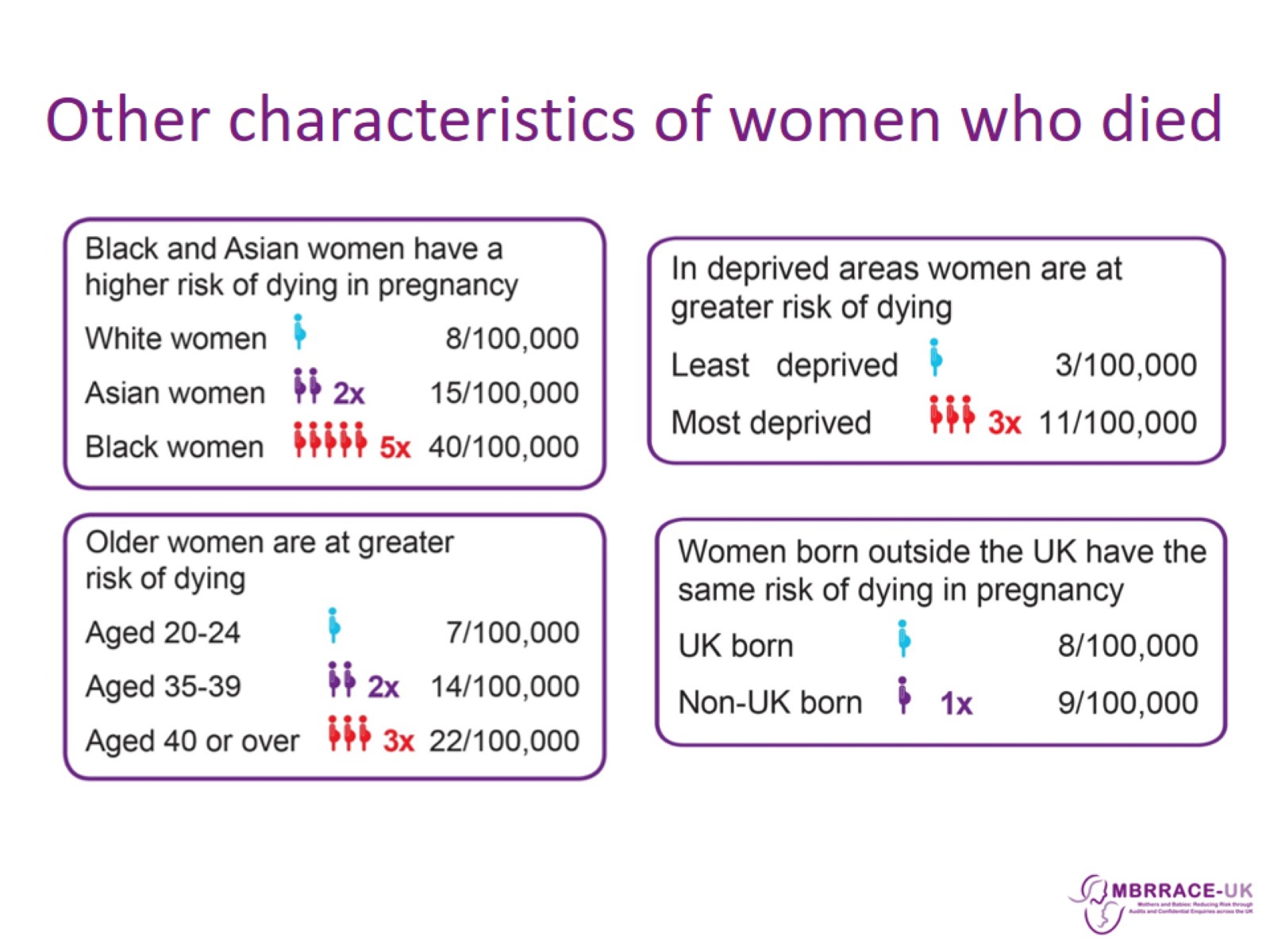 Other characteristics of women who died
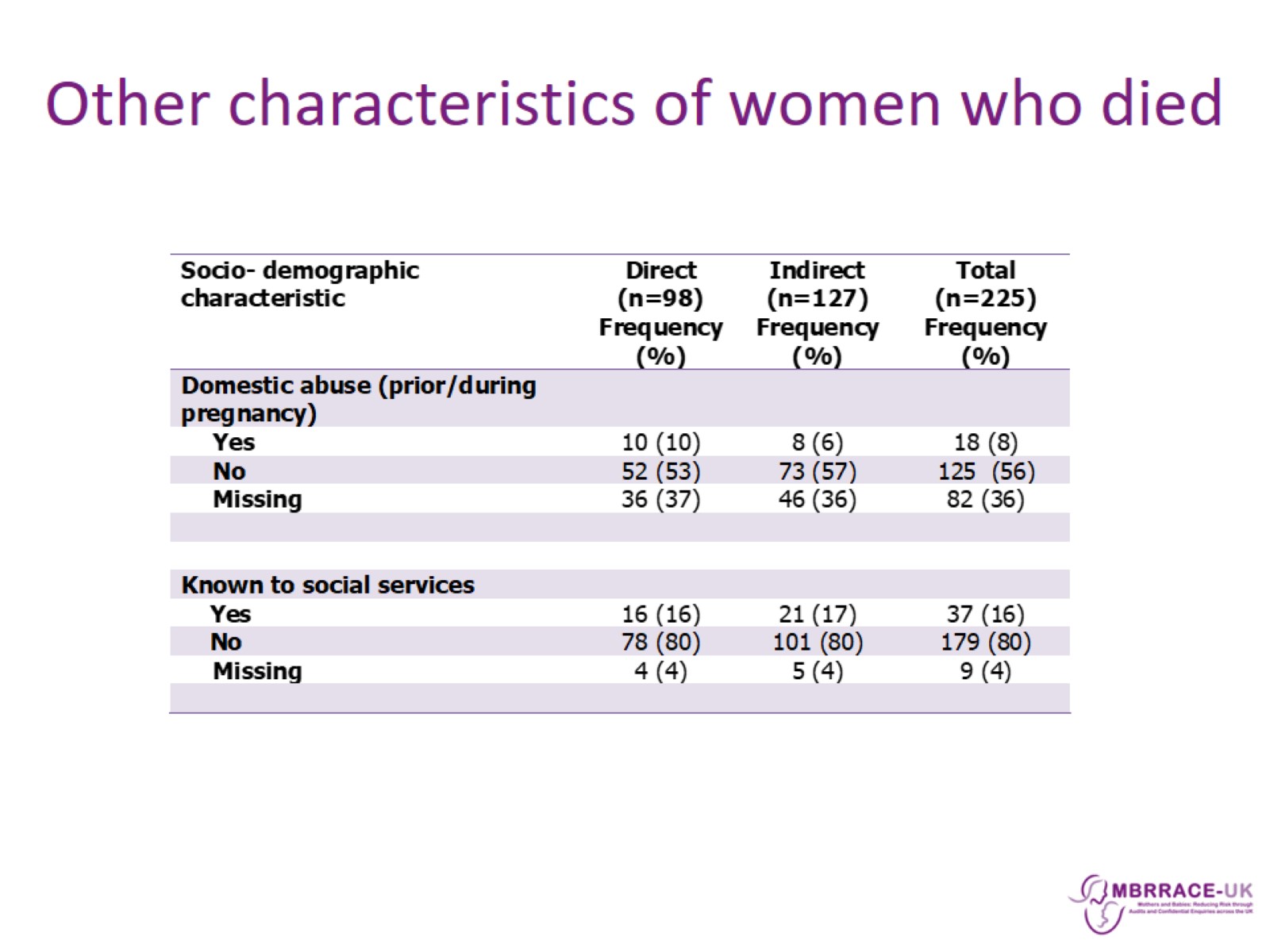 Other characteristics of women who died
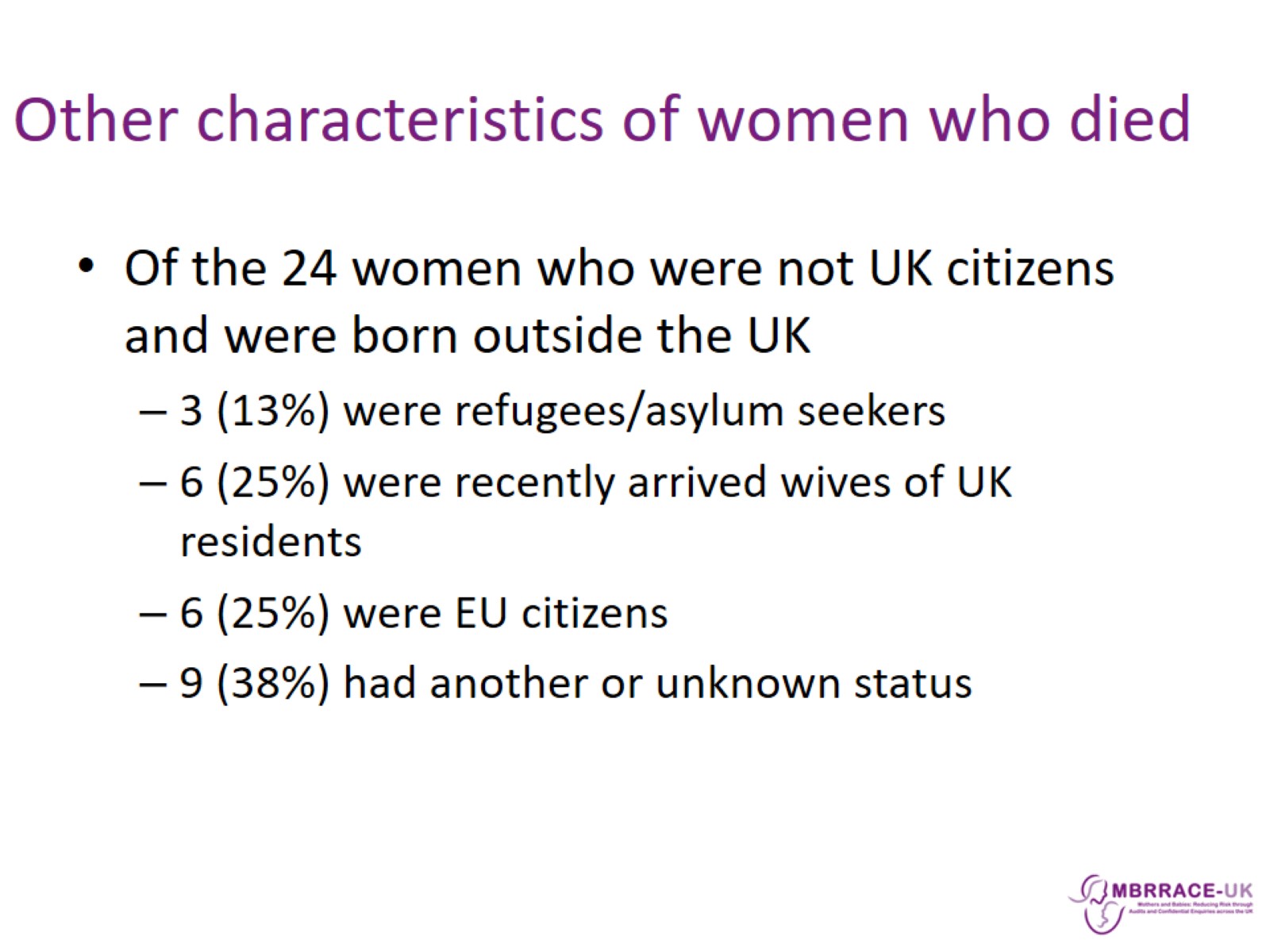 Other characteristics of women who died
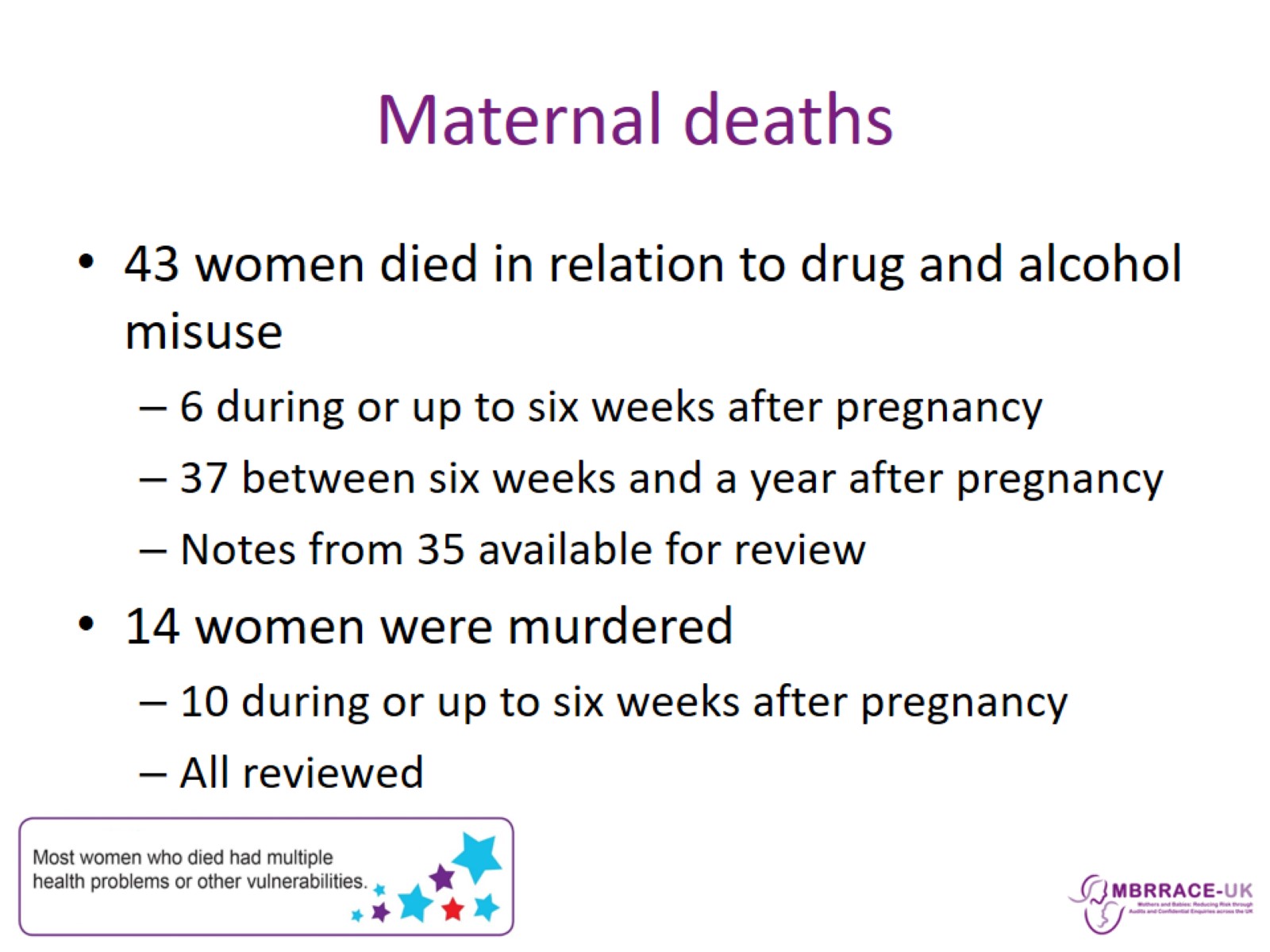 Maternal deaths
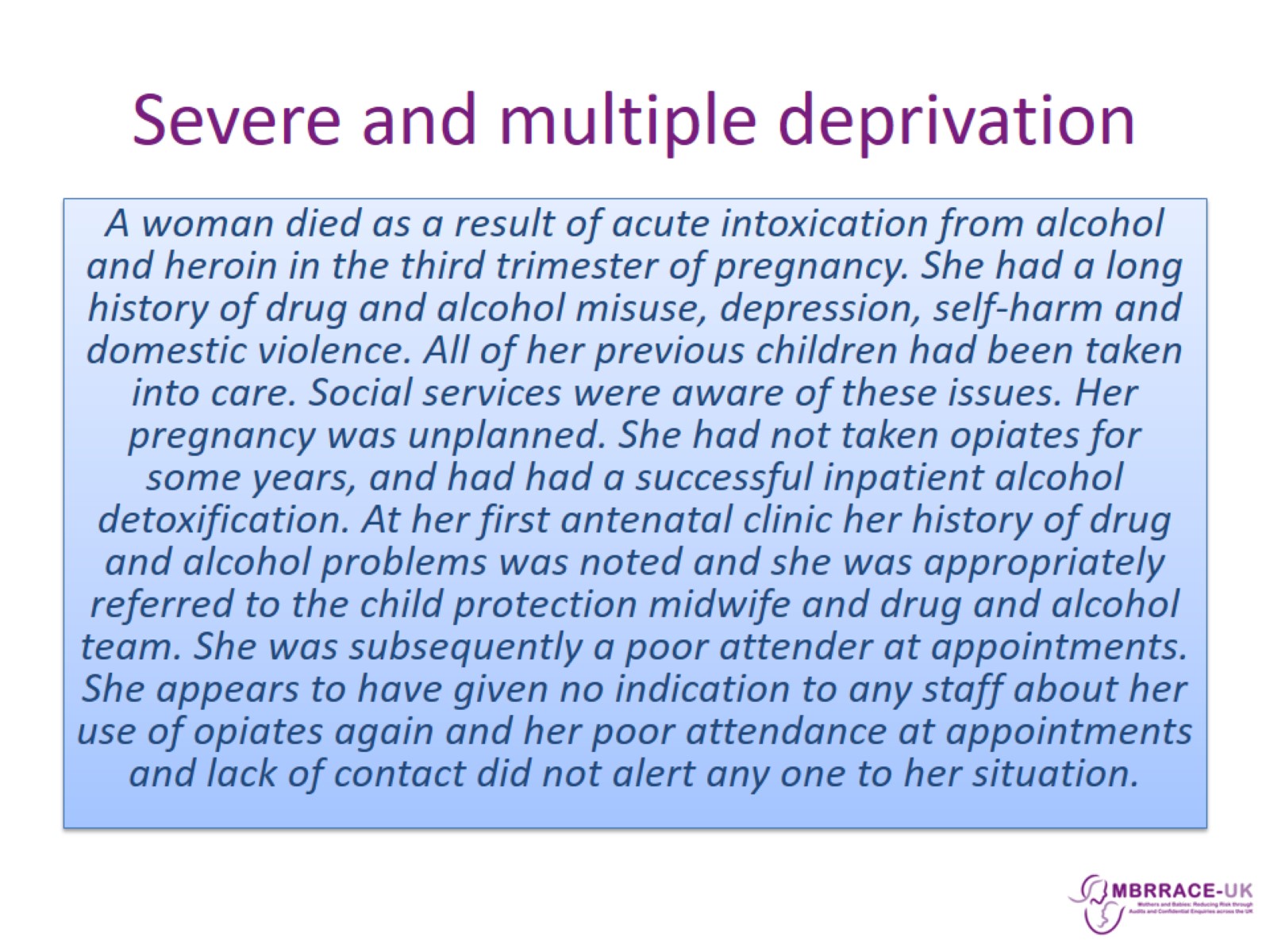 Severe and multiple deprivation
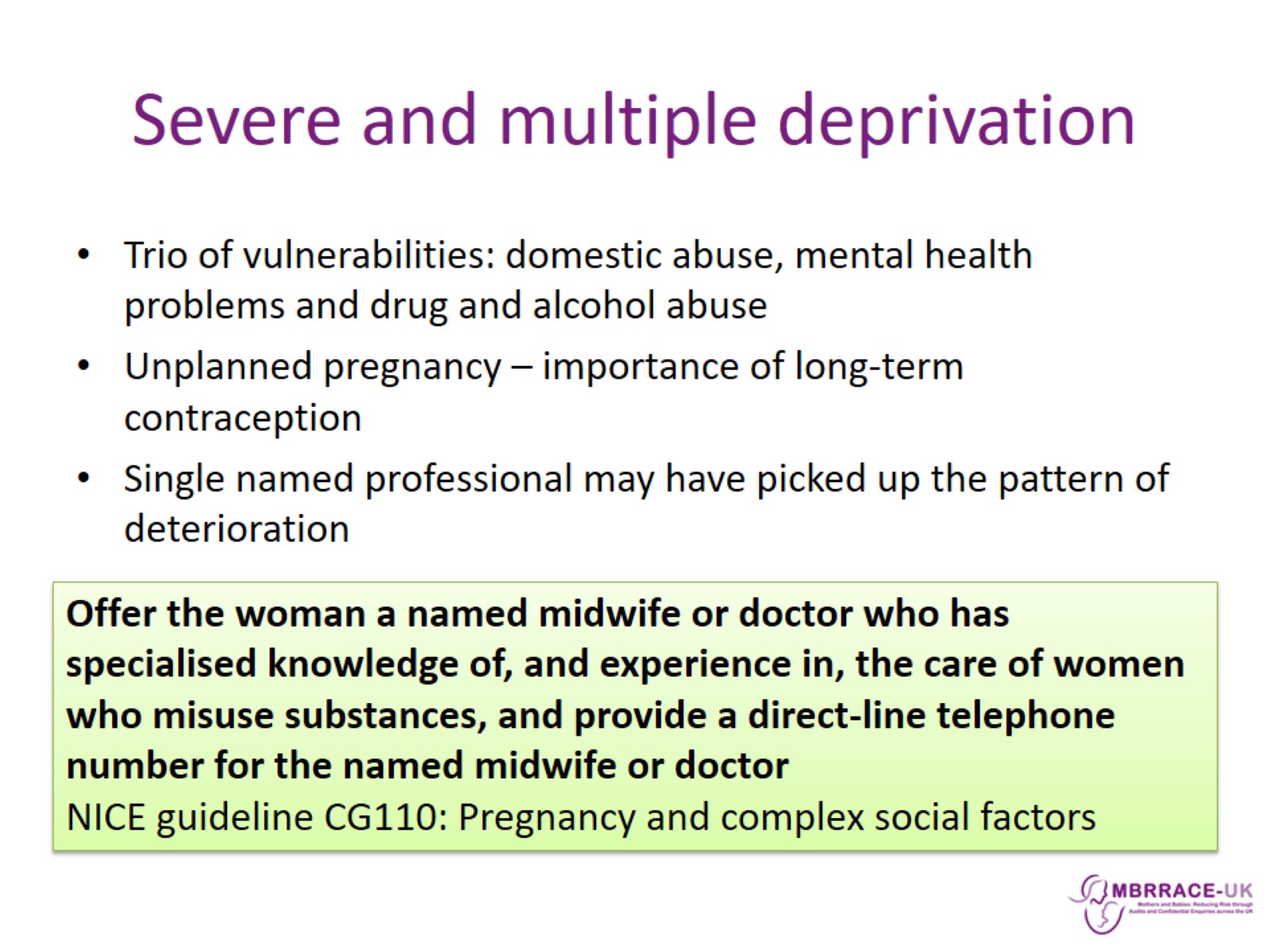 Severe and multiple deprivation
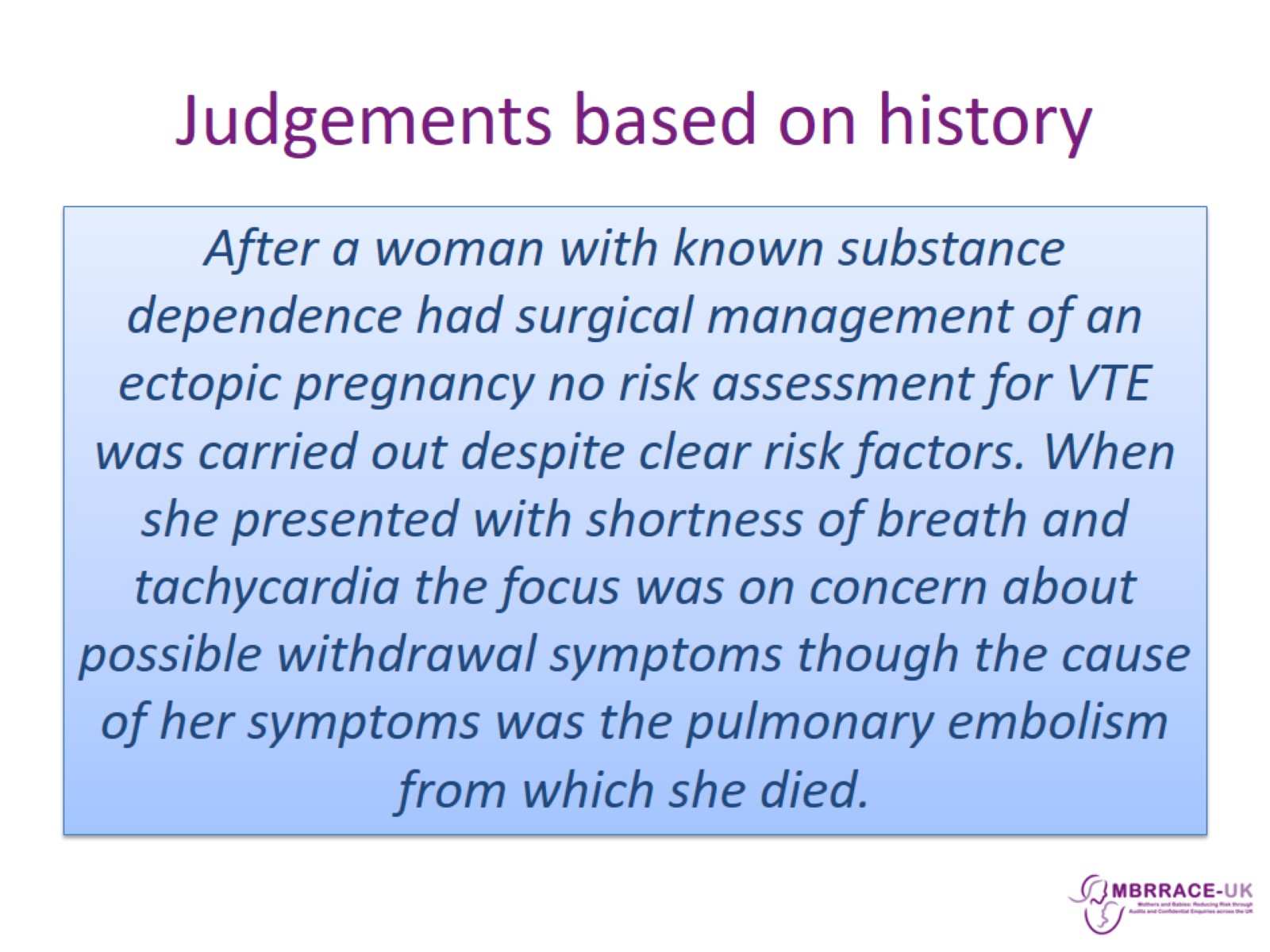 Judgements based on history
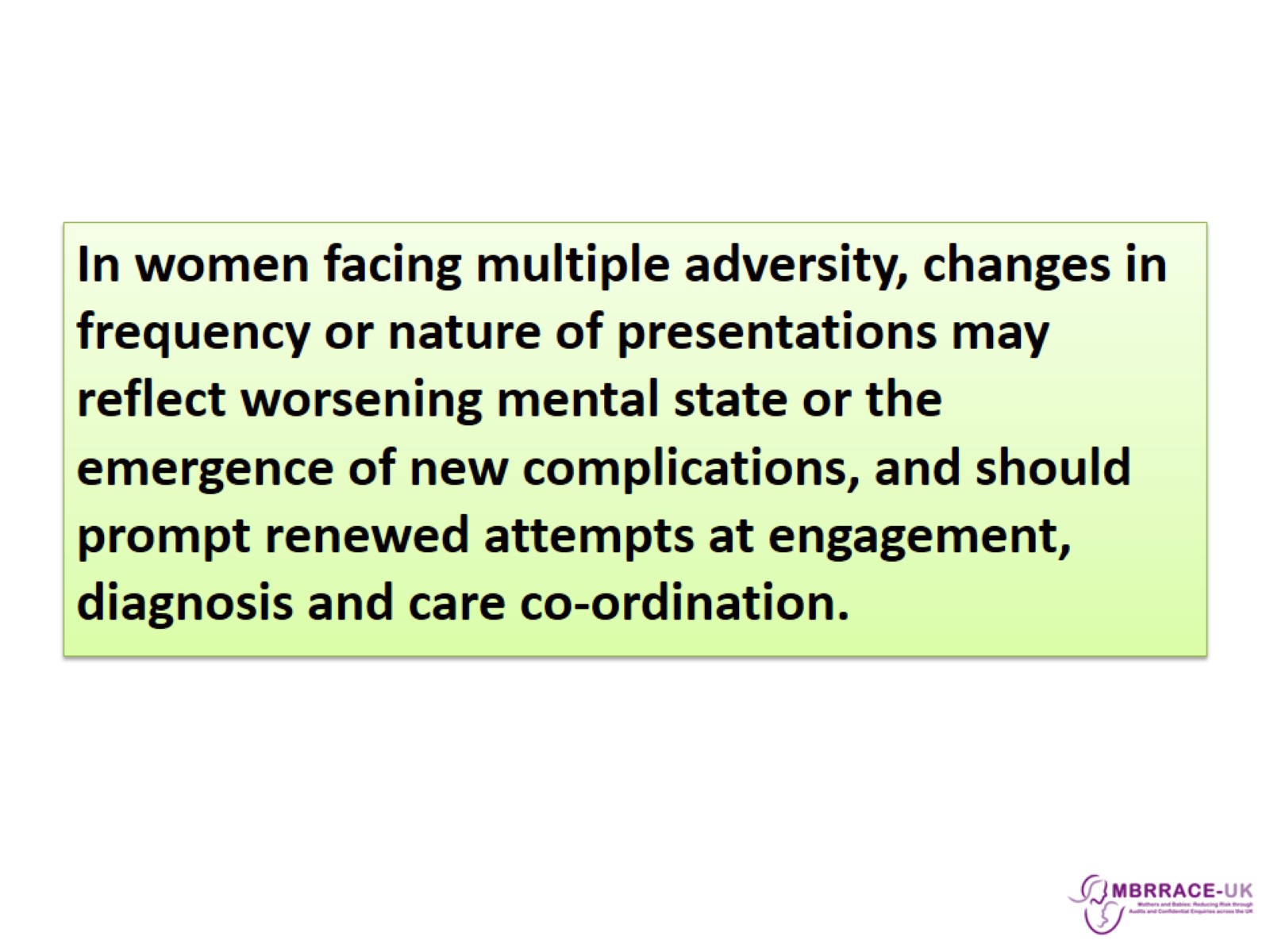 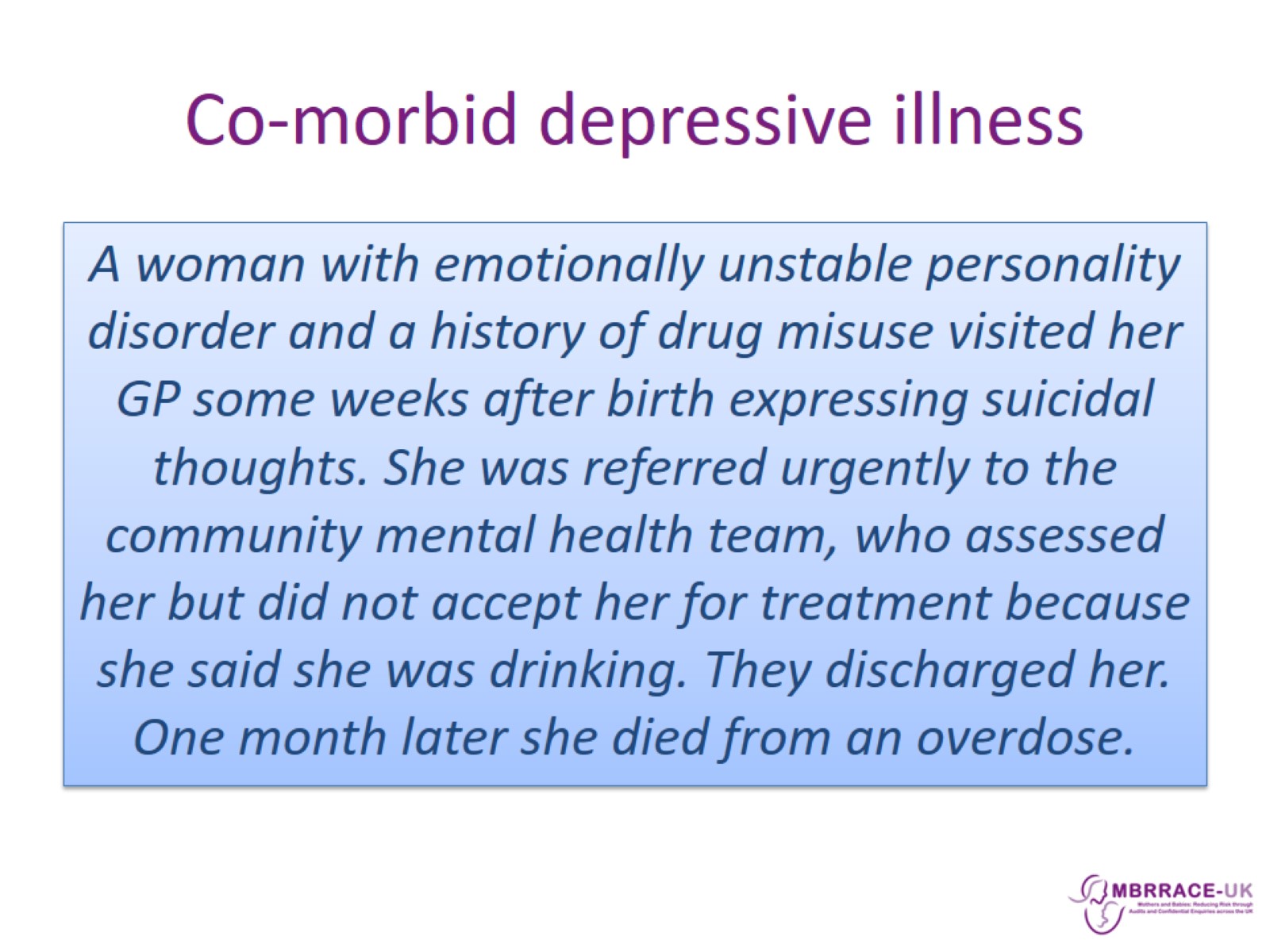 Co-morbid depressive illness
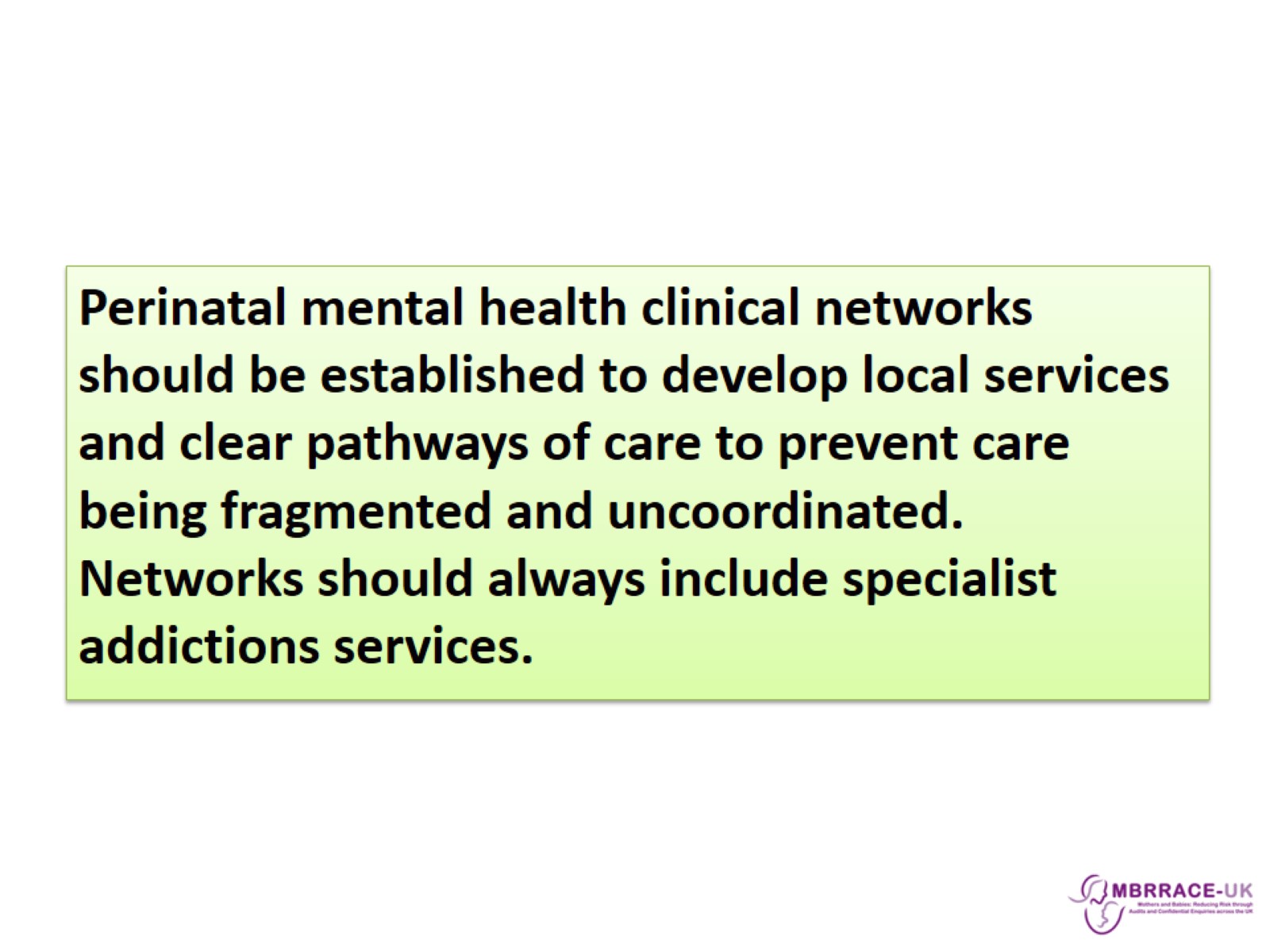 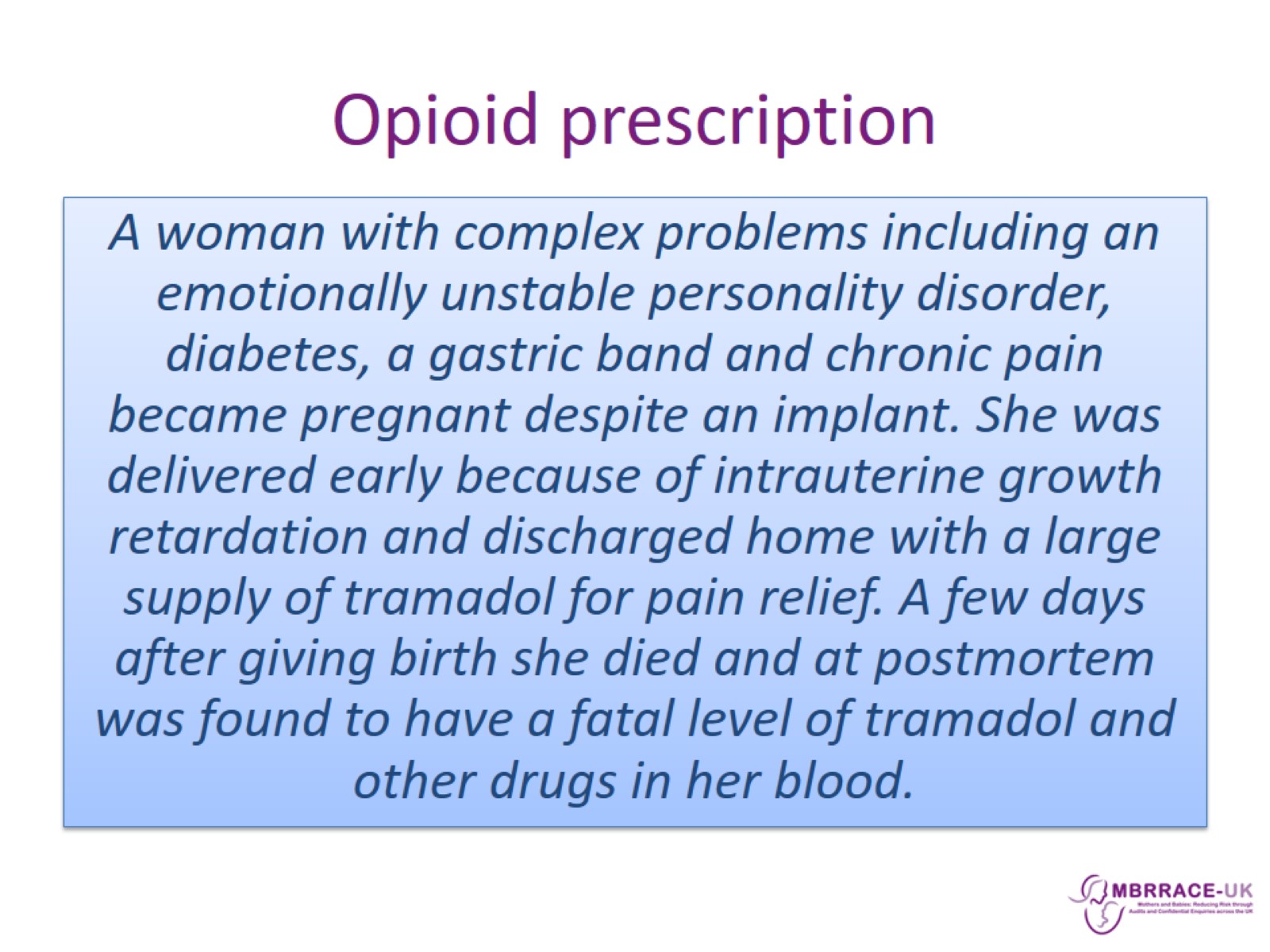 Opioid prescription
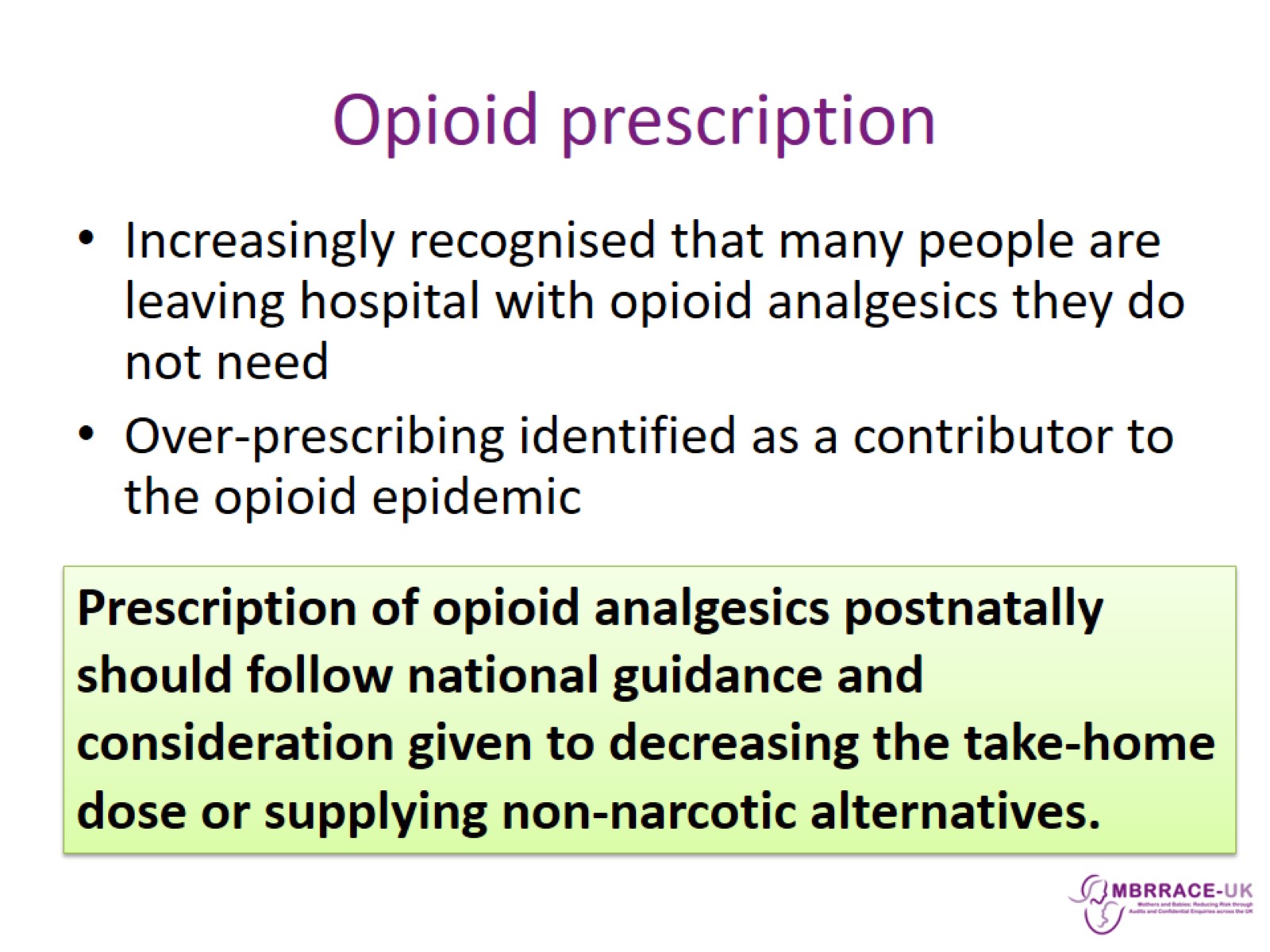 Opioid prescription
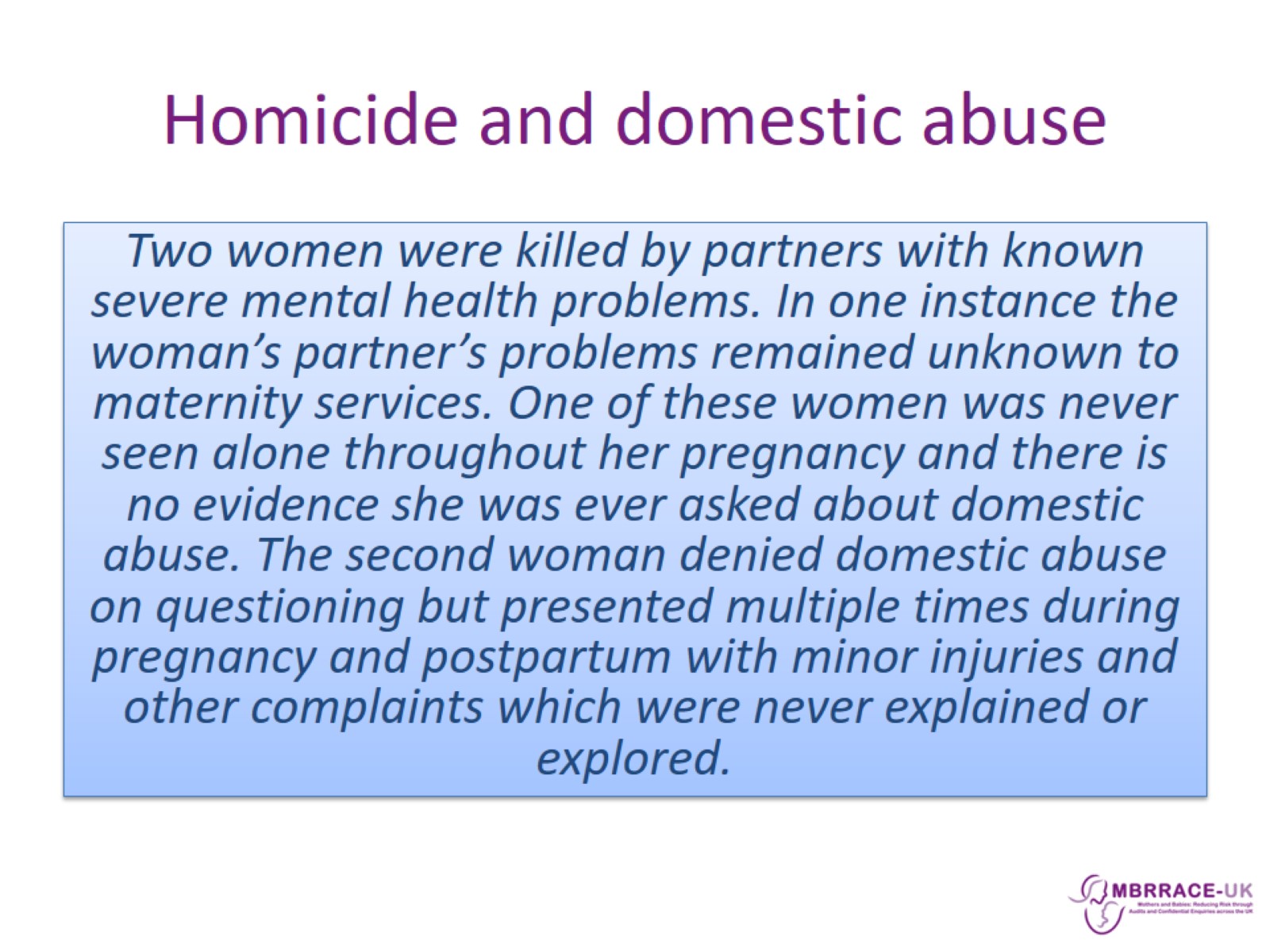 Homicide and domestic abuse
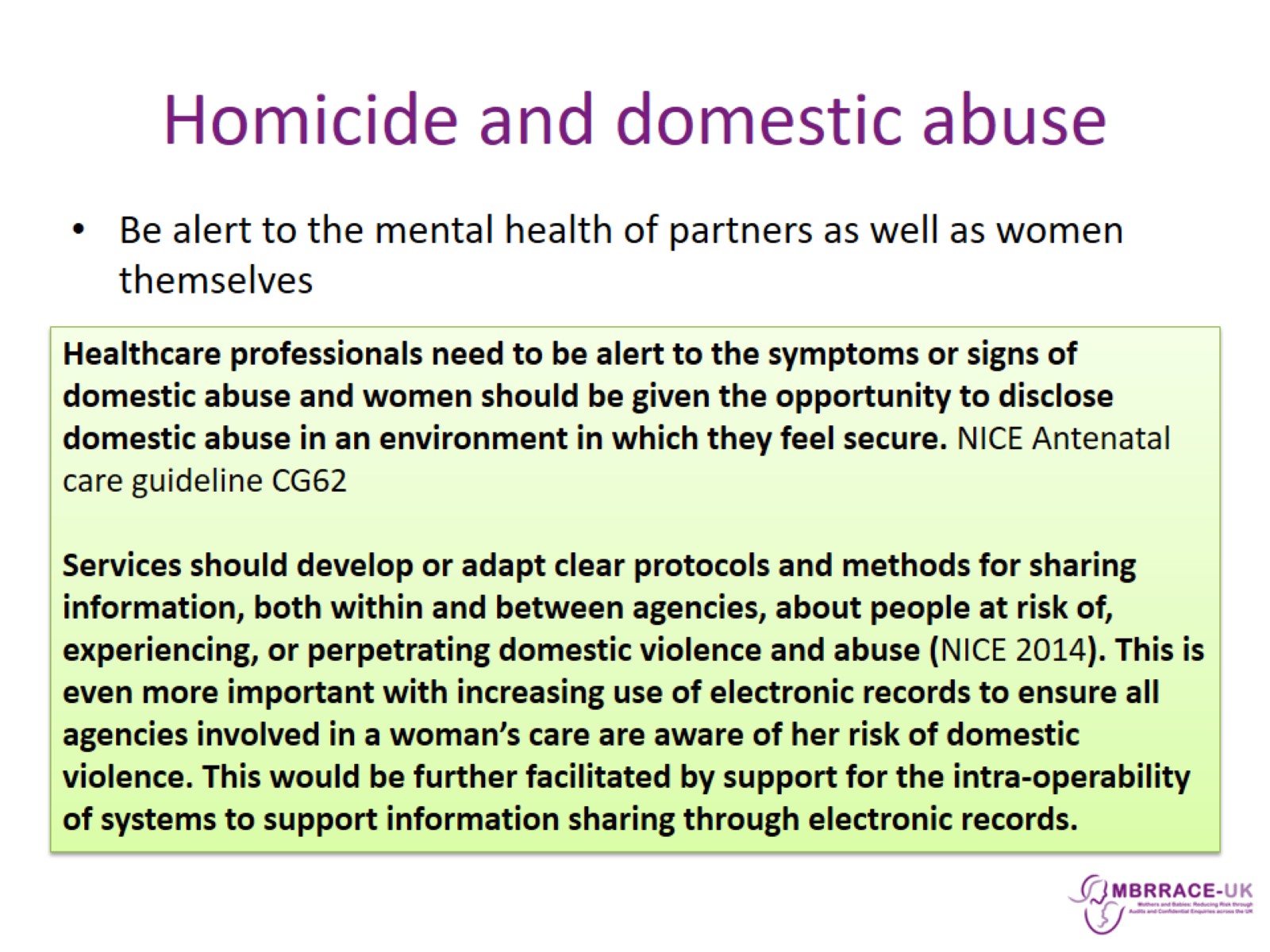 Homicide and domestic abuse
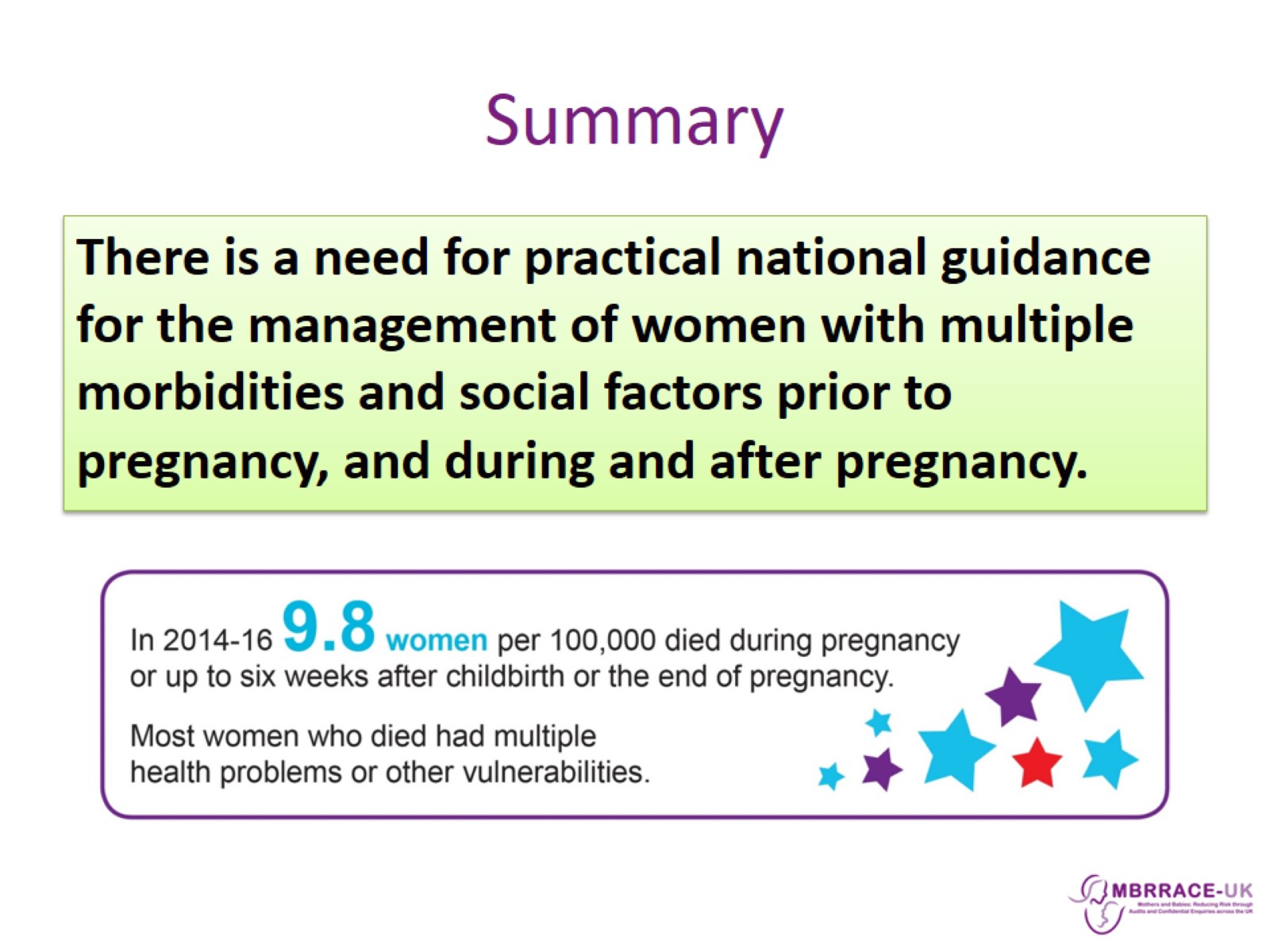 Summary
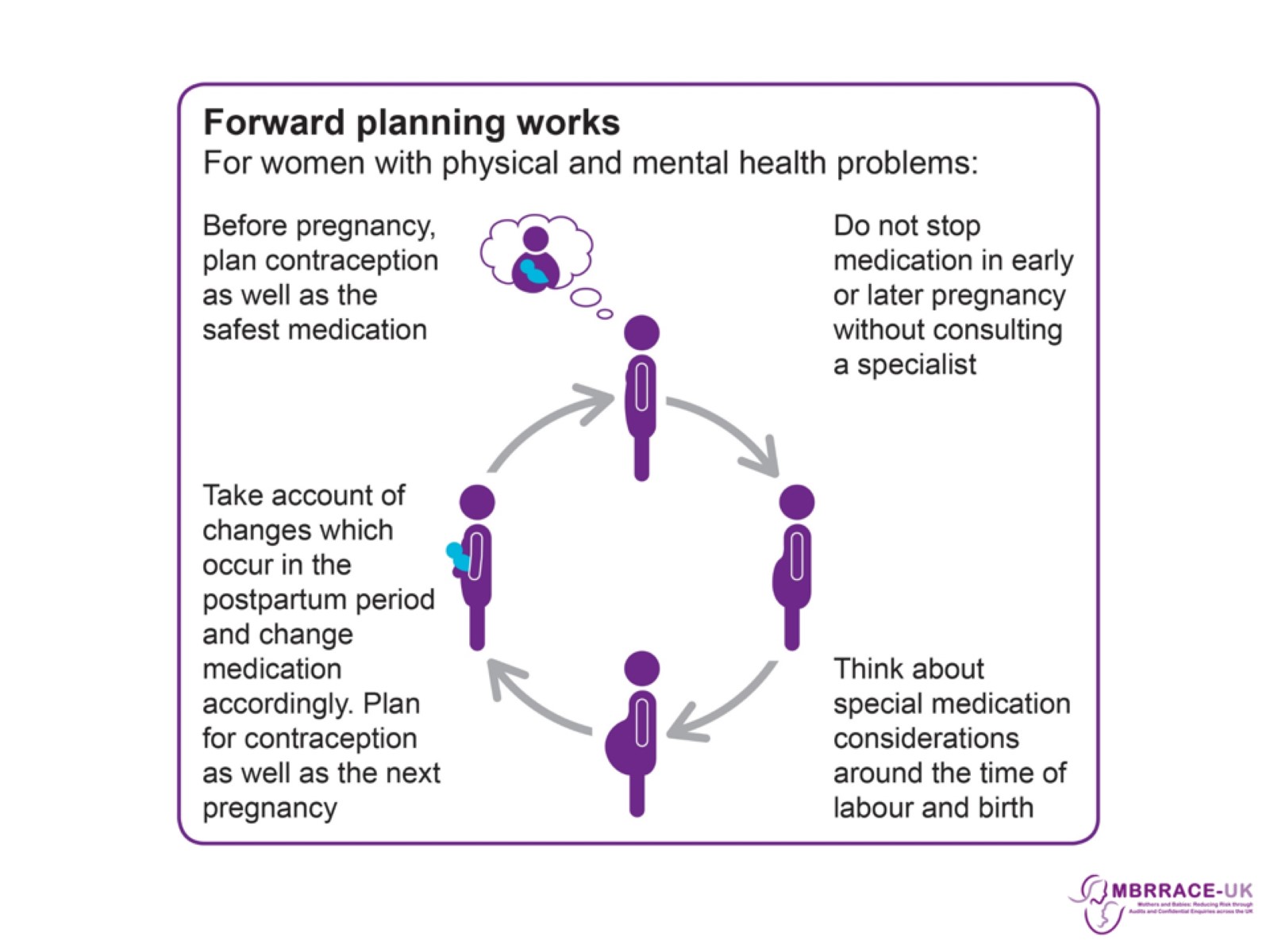 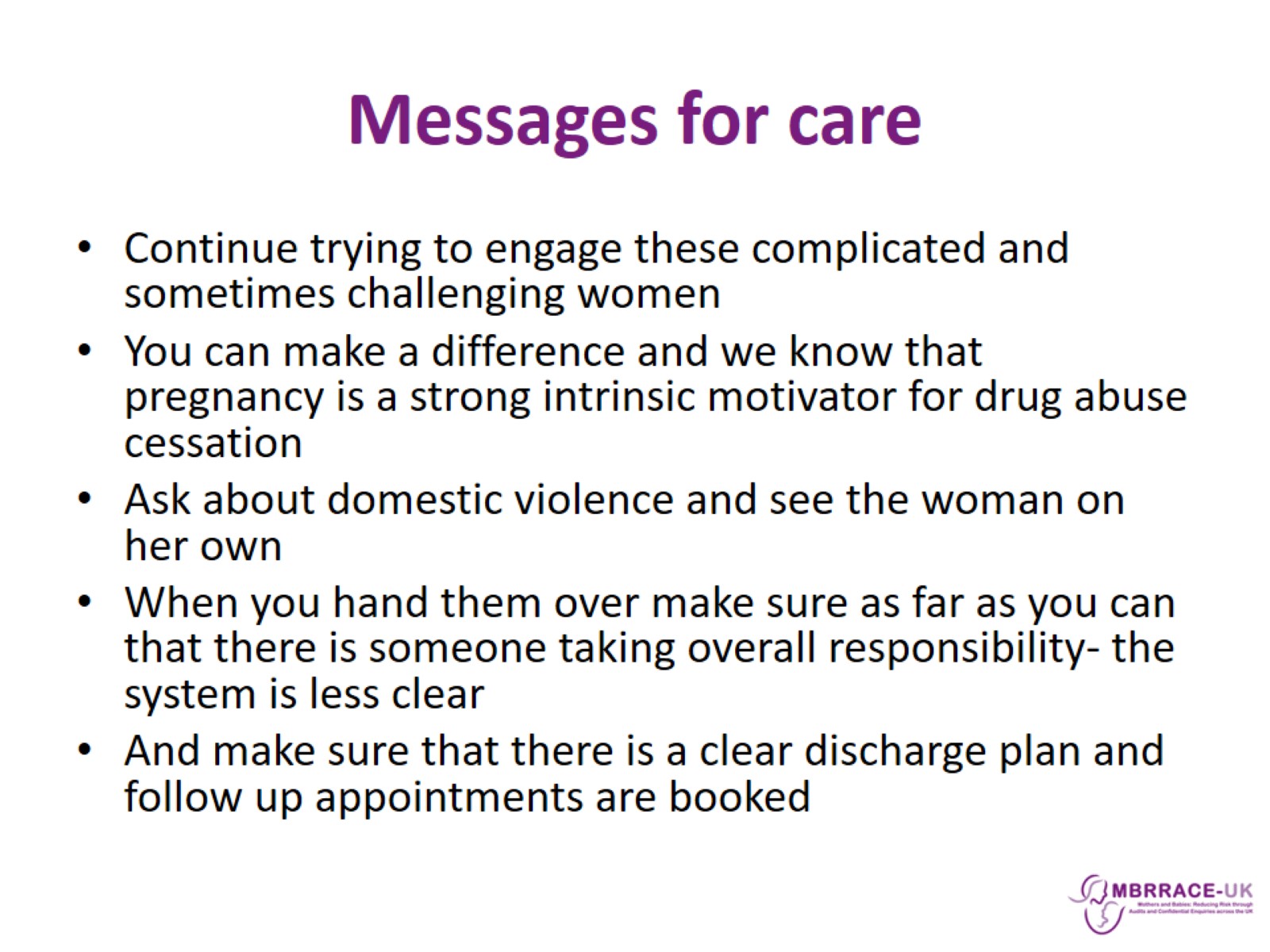 Messages for care